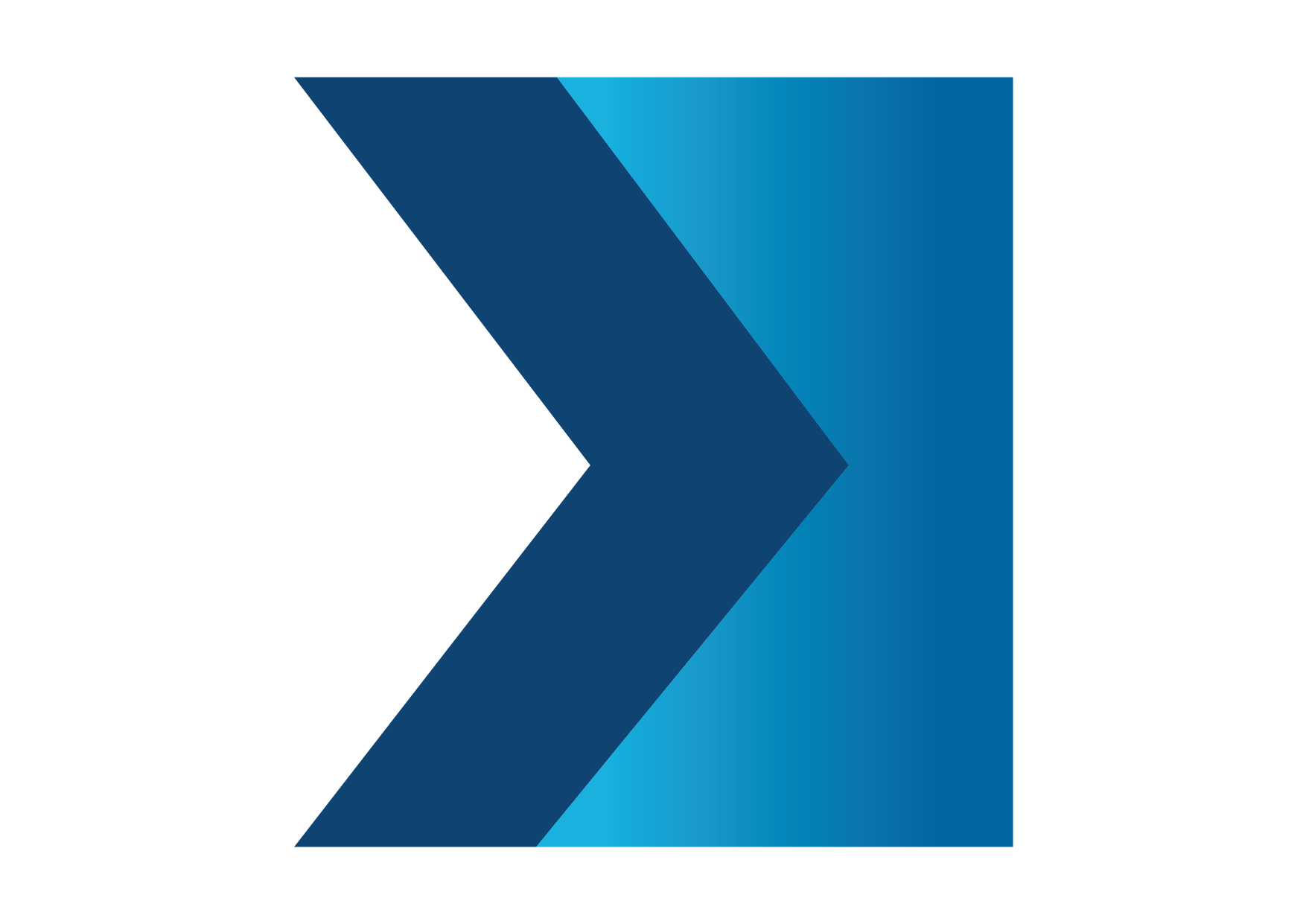 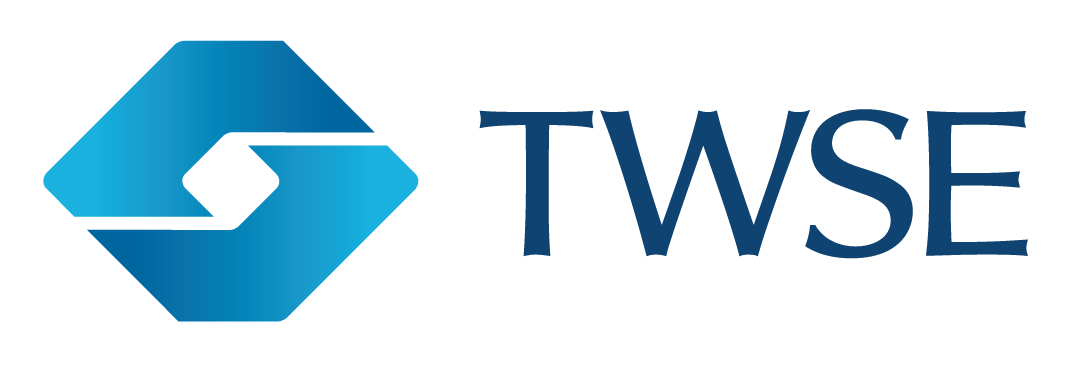 證券商作業委外
辦理時程及申報說明
Taiwan Stock Exchange @Copyright 2023
大綱
2
證券商應辦理事項
3
證券商應辦理事項
4
證券商應辦理事項
5
證券商應辦理事項
6
證券商應辦理事項
7
證券商應辦理事項
8
證券商應辦理事項
9
證券商應辦理事項
10
證券商應辦理事項
11
委外問答集說明
12
委外問答集說明
13
委外問答集說明
14
券商公會彙整建議事項
15
券商公會彙整建議事項
16
券商公會彙整建議事項
17
券商公會彙整建議事項
18
券商公會彙整建議事項
19
券商公會彙整建議事項
20
券商公會彙整建議事項
21
券商公會彙整建議事項
22
券商公會彙整建議事項
23
券商公會彙整建議事項
24
券商公會彙整建議事項
25
券商公會彙整建議事項
26
券商公會彙整建議
27
券商公會彙整建議事項
28
券商公會彙整建議事項
29
券商公會彙整建議事項
30
券商公會彙整建議事項
31
委外項目申報說明
32
簡
報
結
束
敬
請
指
導
33